ESRD: Chapter Two	Clinical indicators & preventive care
United States Renal Data System
2012 Annual Data Report
Quality indicators: percentage of patients meeting clinical & preventive care guidelinesFigure 2.1 (Volume 2)
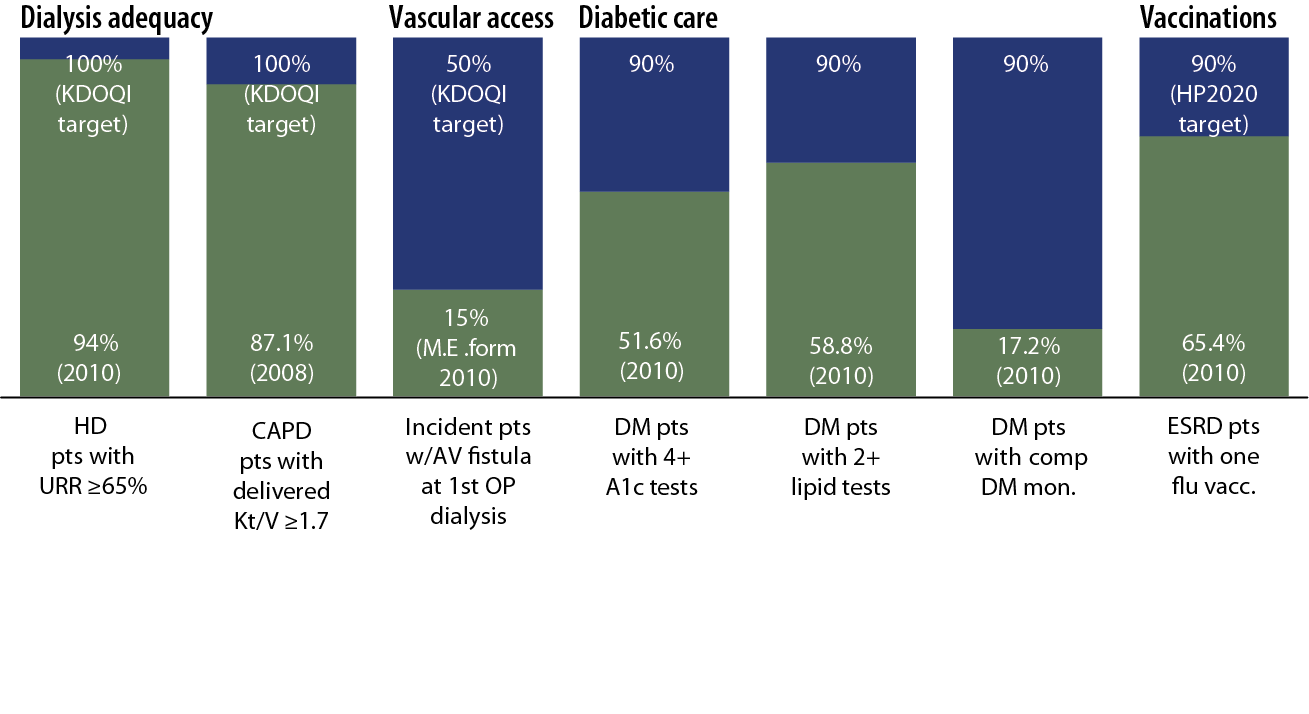 Patient distribution, by mean monthly hemoglobin (g/dl)Figure 2.2 (Volume 2)
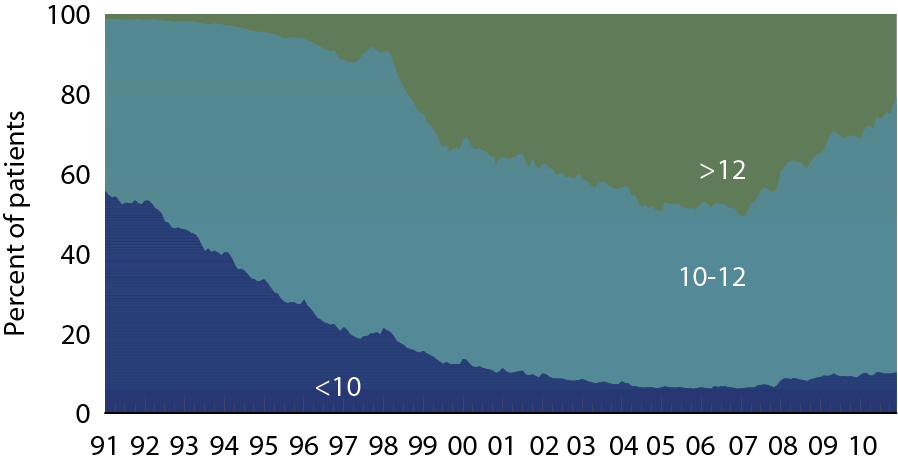 Period prevalent dialysis patients.
Mean monthly hemoglobin & mean EPO dose per weekFigure 2.3 (Volume 2)
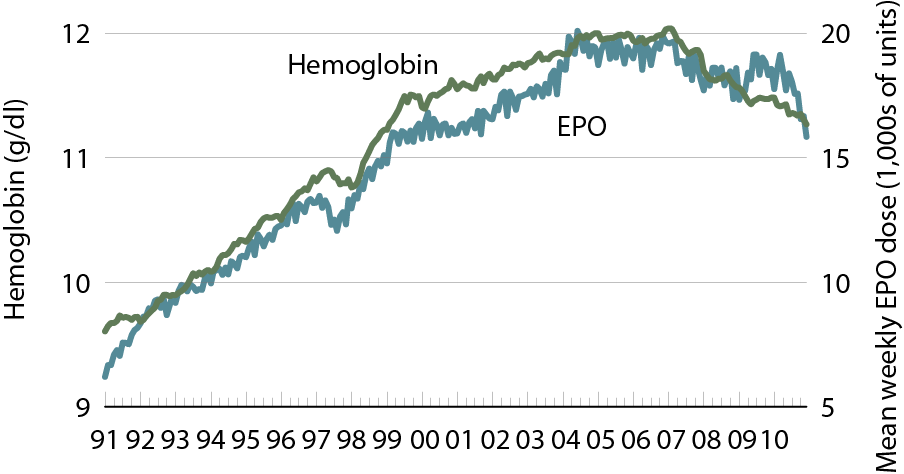 Period prevalent dialysis patients.
Mean monthly hemoglobin after initiation, by yearFigure 2.4 (Volume 2)
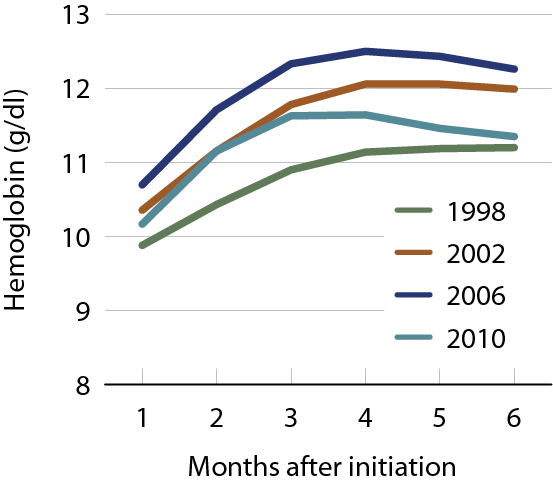 Incident dialysis patients.
Mean EPO dose per week after initiation, by yearFigure 2.5 (Volume 2)
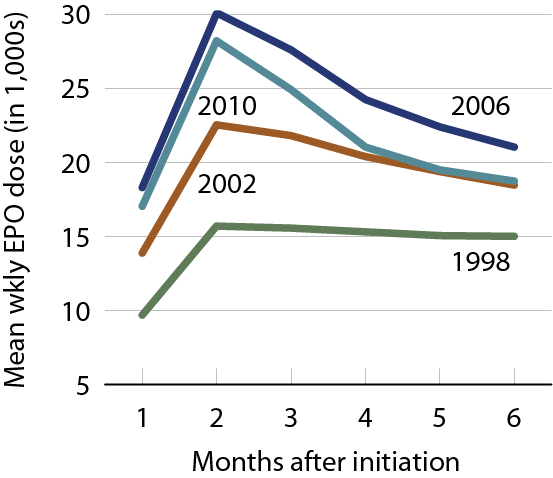 Incident dialysis patients, adjusted for inpatient days.
Months with IV iron in the first six months of dialysis (EPO-treated patients)Figure 2.6 (Volume 2)
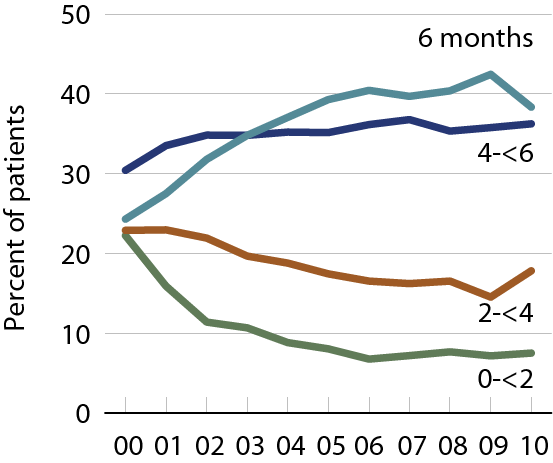 Incident dialysis patients.
Total IV iron dose in the first six months of dialysis (EPO-treated patients)Figure 2.7 (Volume 2)
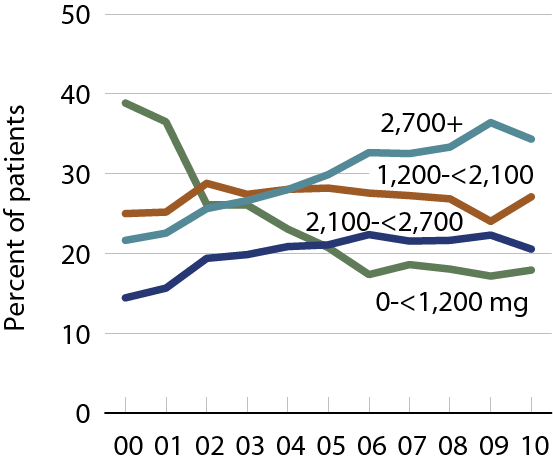 Incident dialysis patients.
A1c testing in ESRD patients with diabetes, by number of testsFigure 2.8 (Volume 2)
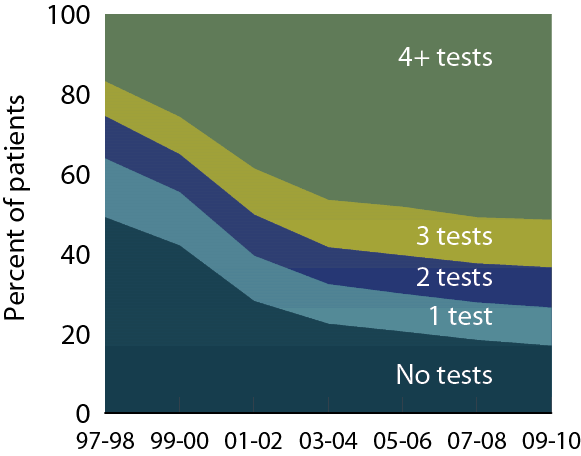 Point prevalent Medicare ESRD patients with diabetes, age 18–75.
Lipid testing in ESRD patients with diabetes, by number of testsFigure 2.9 (Volume 2)
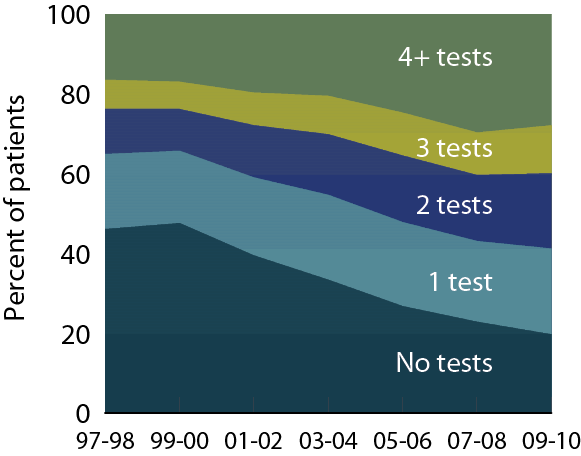 Point prevalent Medicare ESRD patients with diabetes, age 18–75.
Diabetic eye examinations in patients with diabetes, by number of testsFigure 2.10 (Volume 2)
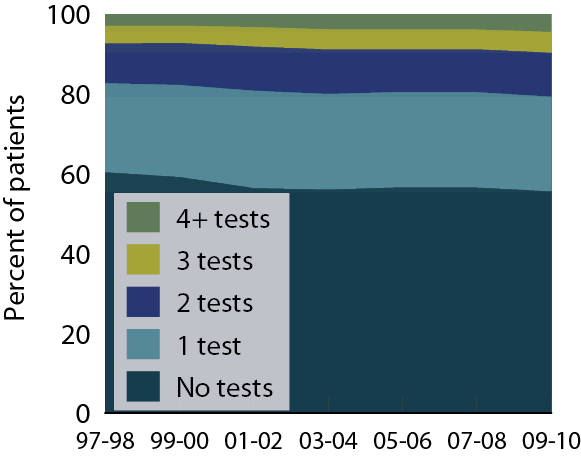 Point prevalent Medicare ESRD patients with diabetes, age 18–75.
Comprehensive diabetic monitoring in ESRD patients with diabetesFigure 2.11 (Volume 2)
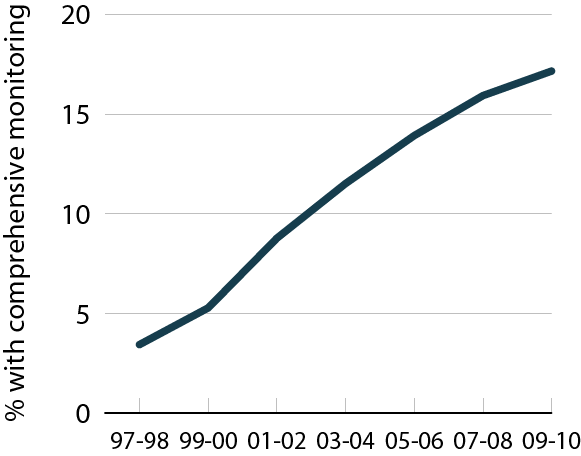 Point prevalent Medicare ESRD patients with diabetes, age 18–75.
Vaccination rates (percent), by age, race/ethnicity, & modalityTable 2.a (Volume 2)
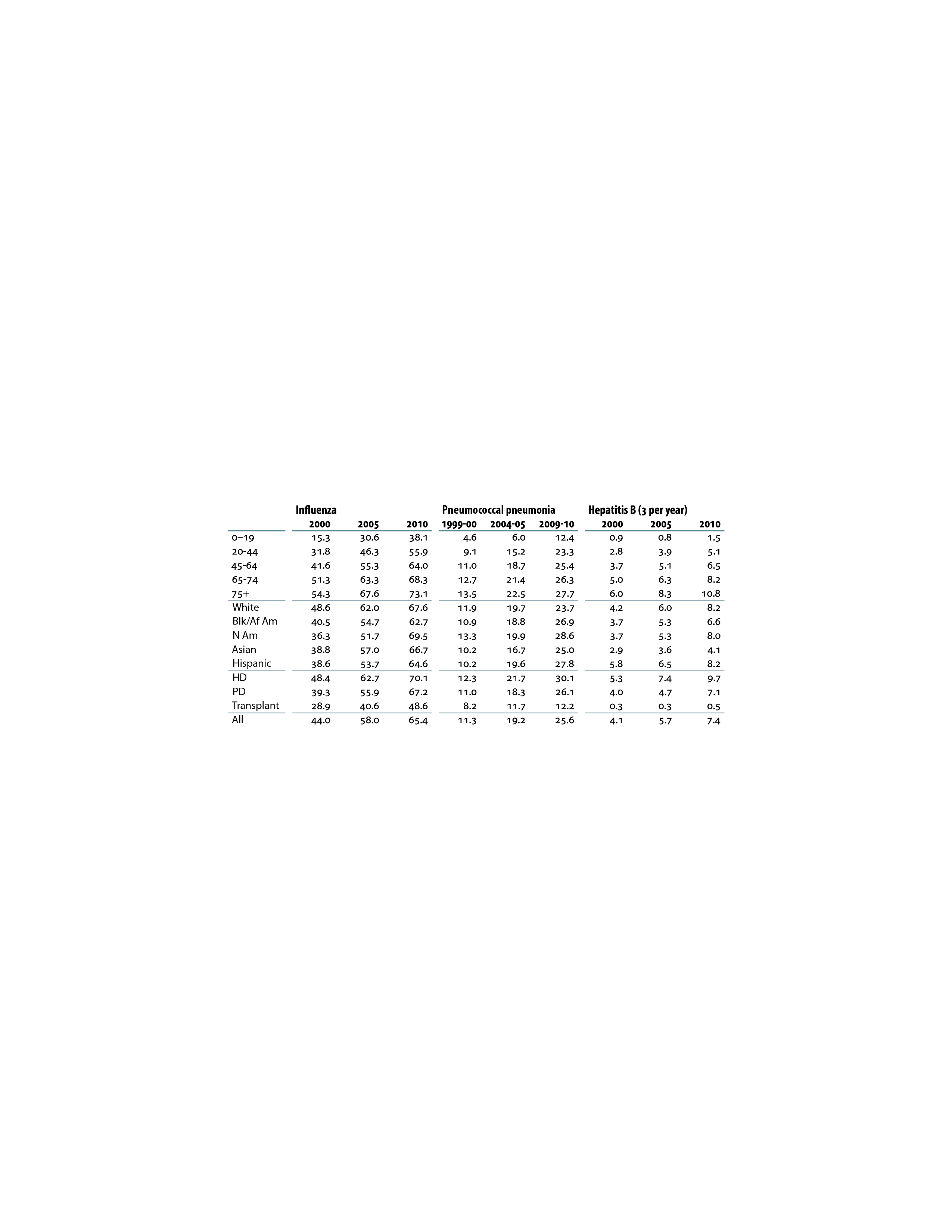 ESRD patients initiating treatment at least 90 days before tracking period: September 1–December 31 for influenza, a two-year period for pneumococcal pneumonia, yearly for hepatitis B; patients alive on the period’s last day & vaccinations tracked during the period.
Vascular access at first outpatient dialysisFigure 2.12 (Volume 2)
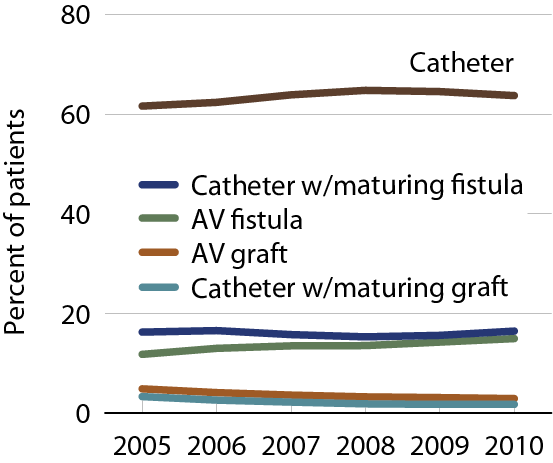 Incident hemodialysis patients.
Vascular access use at initiation, by race, 2010Figure 2.13 (Volume 2)
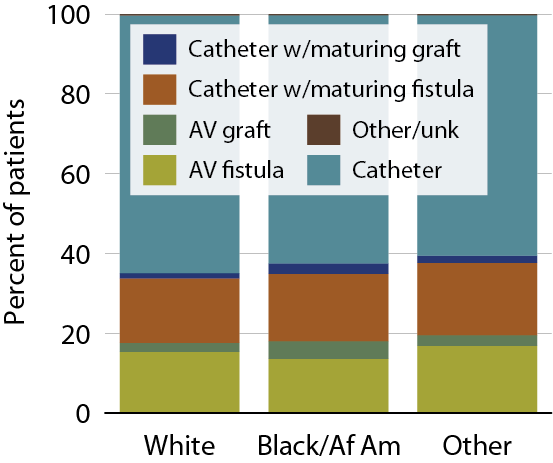 Incident hemodialysis patients, 2010.
Geographic variations in the percent of hemodialysis patients using an internal access at initiation, by HSA, 2010: whitesFigure 2.14 (Volume 2)
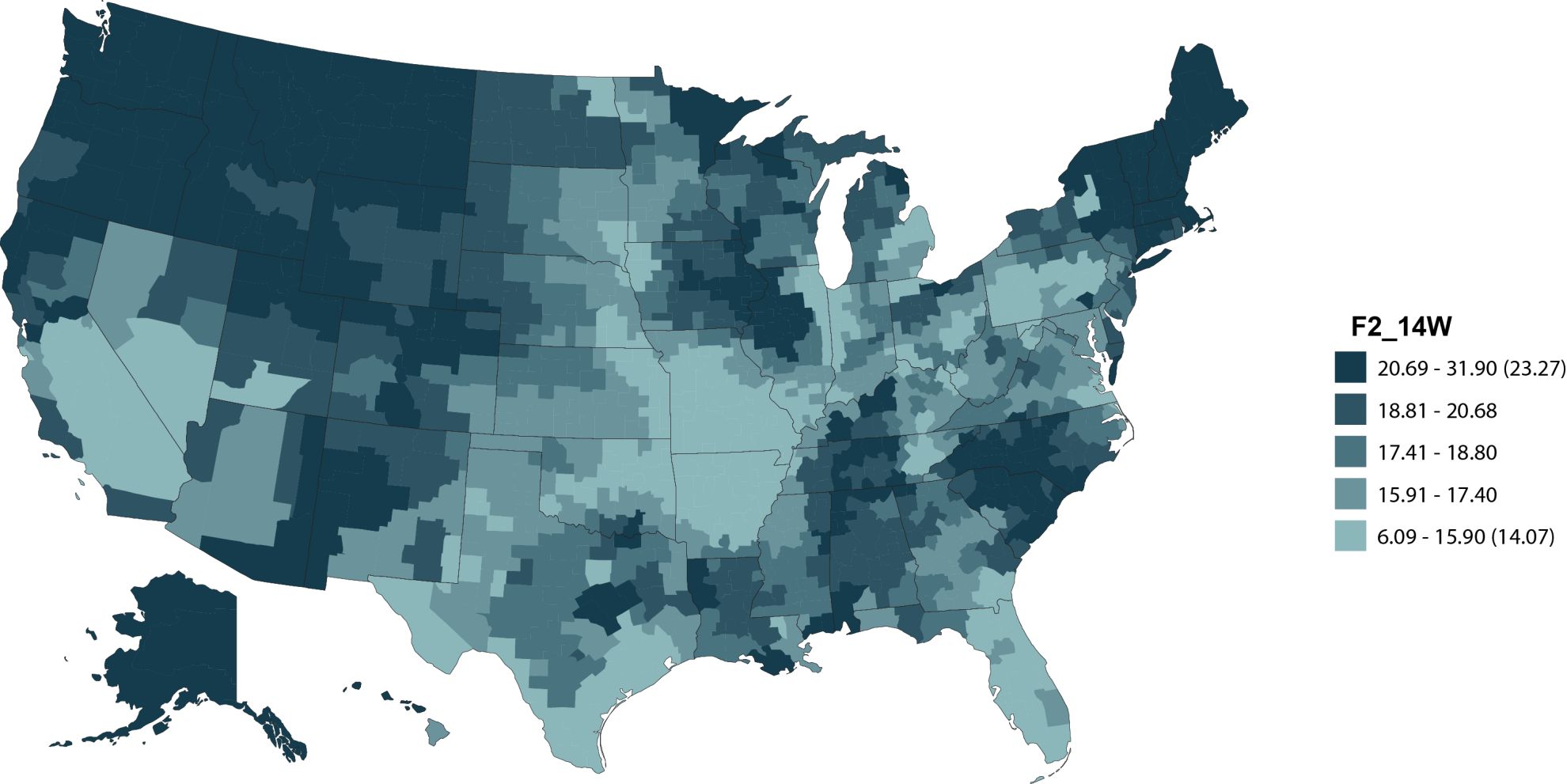 Incident hemodialysis patients, 2010.
Geographic variations in the percent of hemodialysis pts using an internal access at initiation, by HSA, 2010: Blacks/African AmericansFigure 2.14 (continued; Volume 2)
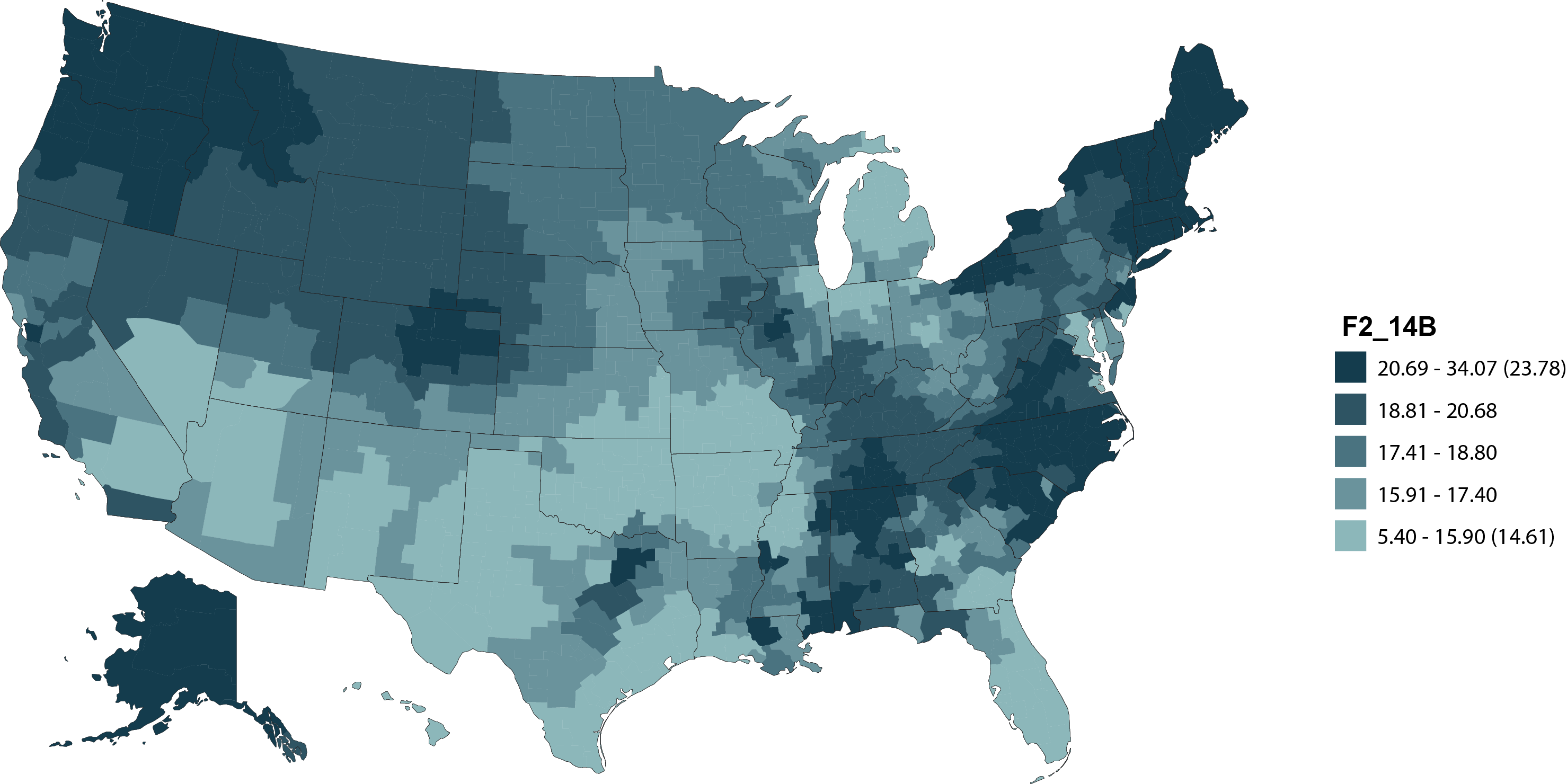 Incident hemodialysis patients, 2010.
Access use in prevalent hemodialysis patients, by age, gender, & race/ethnicity (ESRD CPM data; %)Table 2.b (Volume 2)
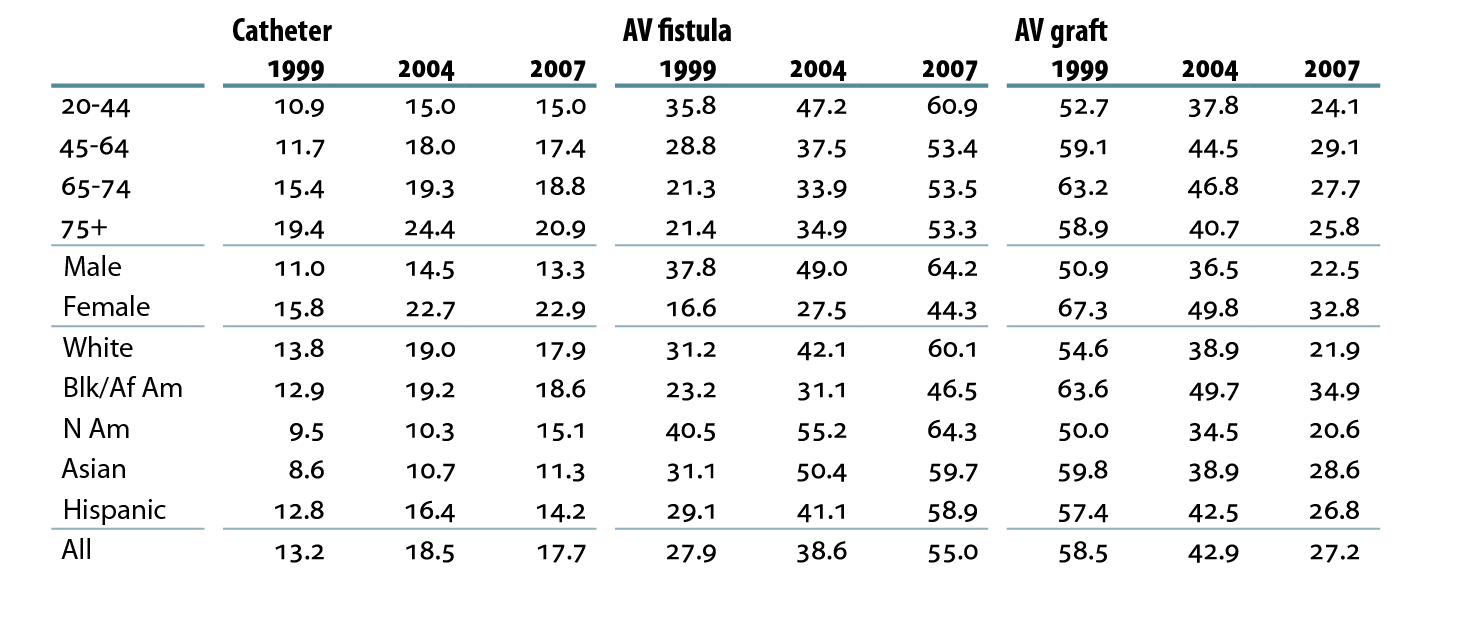 Prevalent hemodialysis patients age 20 & older; ESRD CPM data.
Access events & complications in prevalent dialysis patients (ESRD CPM data; rate per patient year)Table 2.c (Volume 2)
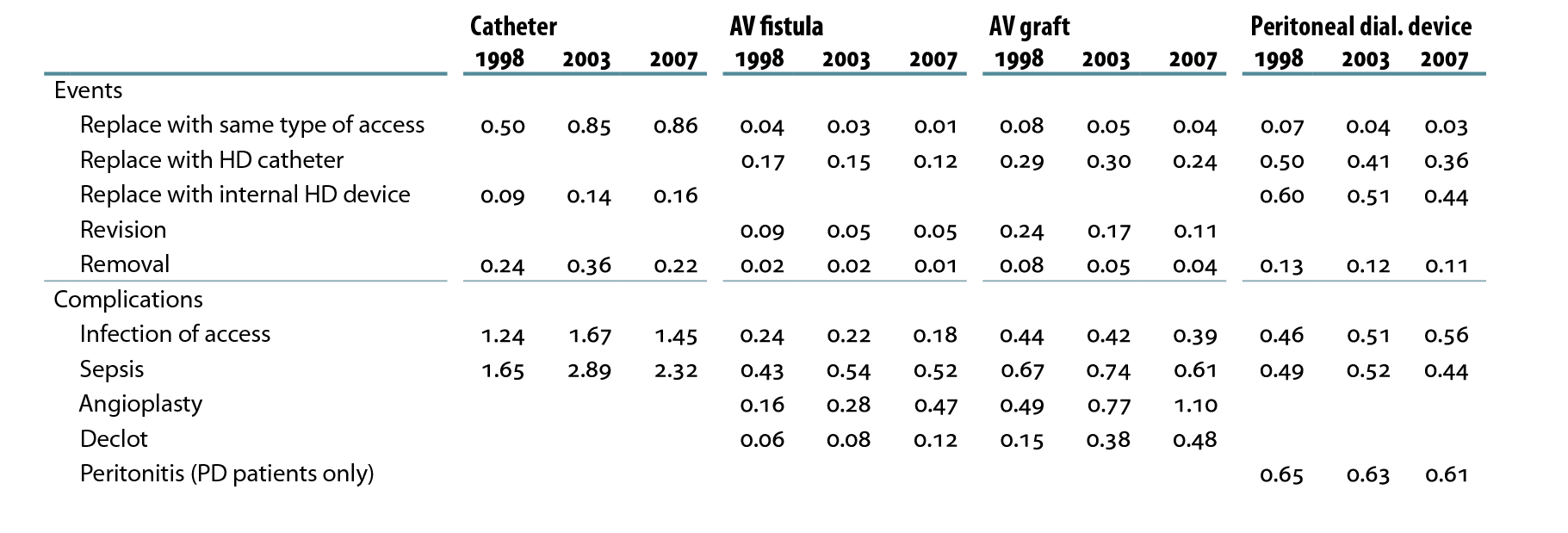 Catheter, fistula, graft: prevalent hemodialysis patients age 20 & older, ESRD CPM & claims data. Peritoneal dialysis device: prevalent peritoneal dialysis patients age 20 & older.